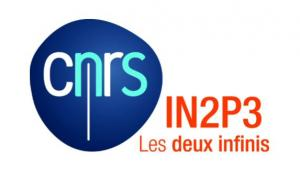 GdR accélérateurs de particules
Maud Baylac (LPSC), Guillaume Olry (IJCLab), Nicolas Pichoff (Irfu)
1
Réunion COPIL, 16 novembre 2023, IJCLab
Rappel : plan d’actions octobre
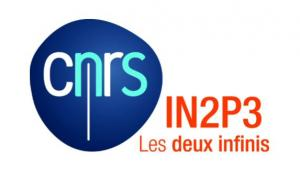 Actions 2023 
Site web : Julien 
Logo : Julien
Kickoff meeting : Maud/Guillaume/Didier + tous
Liste de diffusion : Enrique/Maud  
Réunion avec le bureau de la SFP : Guillaume, Nicolas
Illustration globale : Julien
Recensement doctorants/postdocs/HDR : Guillaume, Nicolas

Actions 2024
Goodies : Julien, Nicolas
Atelier calculs : Fred, Emmanuel
Atelier laser plasma : Brigitte, Emmanuel, représentant de chaque axe
2
Status actuel
Status création
IN2P3 : Concernant le calendrier : La DAPP me dit que le DGDS rendra son avis courant décembre au plus tard. Une fois l'accord du DGDS, je pense que le GDR sera créé de manière rétroactive au 01/10/23

On avance comme si le GDR était déjà créé (confirmation du DAS)
3
Liste de diffusion
Avancement (Enrique)
Liste initiale (xls) : responsables d’équipes du formulaire + autres contacts dans les équipes (47 emails)
Diffusion initiale
Liste indico pour inscription à liste diffusion : https://indico.ijclab.in2p3.fr/event/10057
Création de 3 listes au CC IN2P3
scipac-l@in2p3.fr (celle pour tout le monde)
scipac-p-l@in2p3.fr (celle pour contacter uniquement les permanents)
scipac-np-l@in2p3.fr (celle pour contacter les PhD, postdoctorants, CDD)

Type d’informations à diffuser, fréquence : 1 à 2 fois /mois
Événements du GDR : ateliers …
Bourses pour les étudiants
Offres de thèses, emplois 
Annonces pour les conférences 
Soutenances de thèses et HDR, séminaires thématiques
Webinaires étudiants
4
Réunion de lancement : logistique
Confirmation 13 dec, IJCLab, 9h30-16h00

Site indico créé 
https://indico.ijclab.in2p3.fr/event/10056/

Invitations officielles effectuées
IN2P3 : R. Pain (visio) et DAS A. Lucotte  dispos
INP : F. Petroff et Antoine Rousse  A. Rousse OK
INSIS : chargée de mission plasma : Agnès Granier
IRFU : F. Sabatié, P. Védrine, Ph. Rebourgeard

Pauses café et repas : commandés par Guillaume
5
Réunion de lancement : agenda
Introduction : Reynald Pain  5 (visio)
Contexte accélérateurs IN2P3 : Arnaud Lucotte 15+5
Présentation générale du GDR : Maud Baylac 20+5
Discussions
Objectif pour chaque axe : 
1 ou 2 présentation pour faire émerger les sujets d’intérêts, expliquer les problématiques, identifier synergie entres axes, résultats possibles, ouverture auprès des équipes, être inclusif, mentionner que le travail est en cours 
Puis discussions 
animateurs : resp d’axes + orateurs
thème : à préciser par axe
Axe 1 : accélération d’ions lourds 40
présentation générale (contenu, fonctionnement, équipes, thématiques fortes) 
Sujets de R&D faisceaux DESIR, problématiques 
Discussions 10
Axe 2 : accélération de hadrons 40
présentation générale (contenu, fonctionnement, équipes, thématiques fortes) 
Diags, sources, couches minces
Discussions 10
Axe 3 : accélération de leptons 40
présentation générale (contenu, fonctionnement, équipes) 
EU stratégie  R&D en France, points de relations entre axes (ALP), sources de lumière upgrade 
Discussions 10
Axe 4 : accélération laser-plasma et nouveaux concepts 40
présentation générale (contenu, fonctionnement, équipes) et présentation pédagogique, rappel des concepts, voies principales de la thématique (e-, ions), transfert vers construction d’accel, implication française au niveau EU,  EUPRAXIA, transition APPEL
Discussions
6
Site web et logos
Site web du GDR 
Hébergé par le centre de calcul de l’IN2P3
 https://scipac.in2p3.fr/
En cours de construction par Julien

Logo
Plusieurs options proposées par Luc Petizon
Logo adopté est
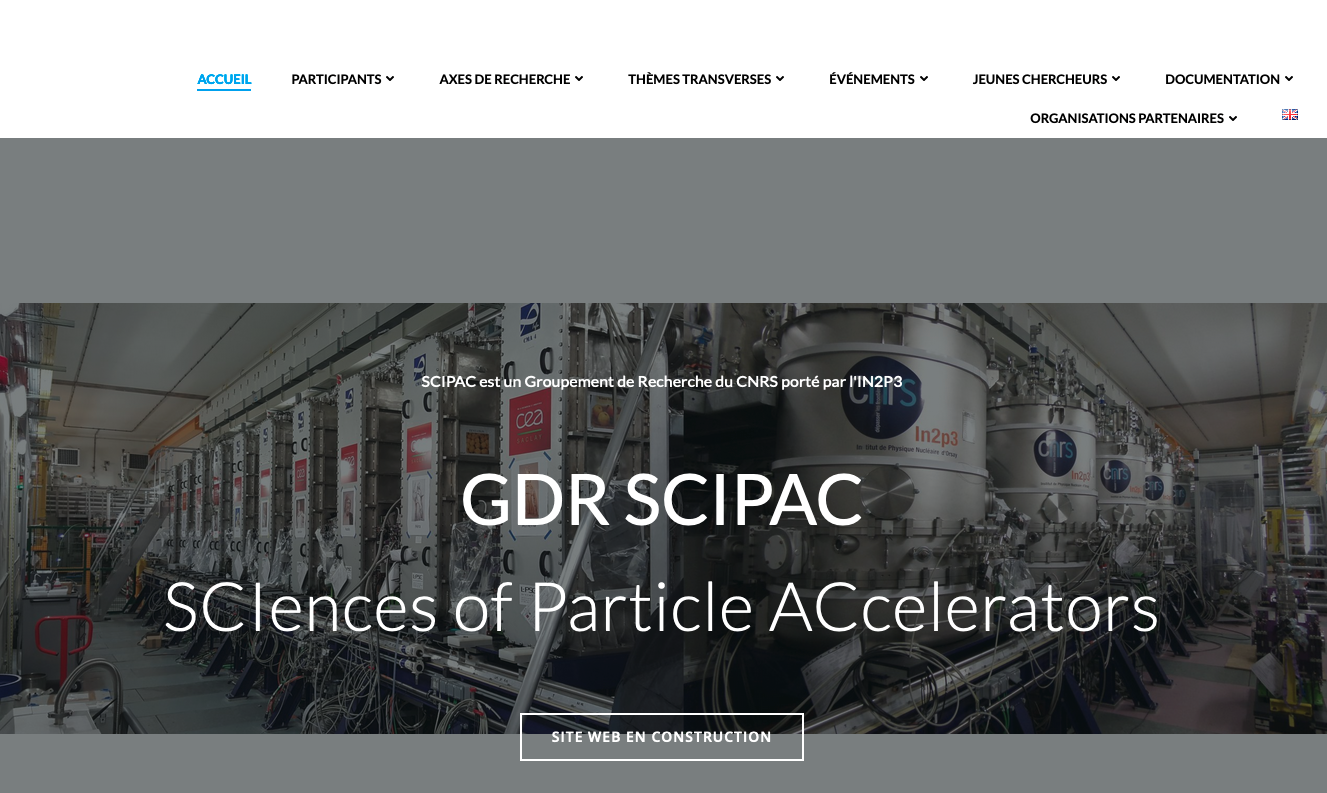 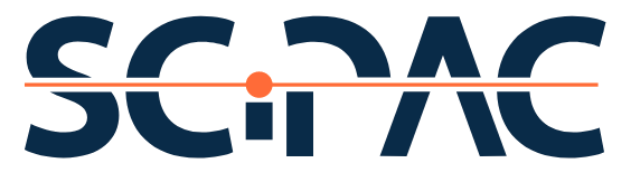 7
Agenda des présentations
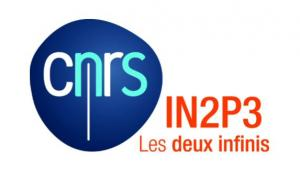 GDR APPEL : assemblée générale (13-15 nov) 
Invitation pour présentation du SCIPAC
https://indico.ijclab.in2p3.fr/event/9522/
Présentation effectuée par Nicolas
Globalement bien perçu par la communauté
8
Lien avec le bureau SFP
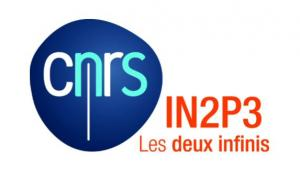 Echange avec le bureau accélérateur de la SFP à prévoir pour des sujets communs : 
site web  Julien Michaud et David Amorim
liste docs et si possible postdocs/CDD  Luc pour la SFP et référent pour GDR + relance annuelle pour docs et permanents
suivi des docs post thèse (employeur, sujet, pays) référent pour GDR + relance annuelle
offres d’emploi  une seule page web à décider GDR ou SFP (message automatique pour retirer les offres au bout de 3 mois)
organisation combinée rencontres SFP septembre 2024, IJCLab (2 demi-journées) – journées GDR 
après-midi 1 : discussion avec les institutionnels, débat, introduction aux visites
matin 2 : visites
après-midi 2 : atelier
jour 3 : atelier
organisation combinée journées roscoff – atelier GDR

Réunion entre l’équipe de direction avec le bureau SFP 
réunion bureau le 24/11 PM : IJCLab et visio
Guillaume, Nicolas, Julien dispos, seront conviés en fonction de l’ODJ
9
Actions 2023
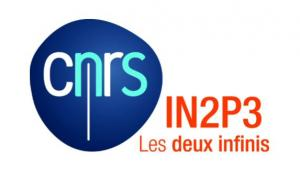 Présentation pour le kickoff pour relecture le 6 décembre  
Présentation générale  Maud, Guillaume, Nicolas, Fred, Freddy
Présentation de chaque axe  responsables d’axes
Logo  Luc Petitzon via Julien
Template pour les slides  Luc Petitzon via Julien
 sinon Maud (> 22 nov) 
Échange avec le bureau accélérateurs de la SFP  Guillaume, Nicolas
Modification liste inscription pour ajout intérêt des axes  Enrique
Sonder IN2P3 sur « bourses Sébastien Bousson »  Maud
Zone de dépôt pour partager les présentations du kickoff  Enrique
Envoyer liste diffusion email au COPIL  Maud
Écrire un message d’introduction au GDR pour large diffusion  Maud
10
Actions 2024 : à discuter en janvier
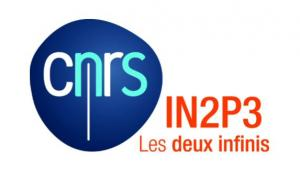 Meeting ISOL France (axe 1)  Enrique
Physique nucléaire avec faisceaux de basse énergie
Ajouter une journée dédiée à l’axe 1 GDR
Atelier calculs : Fred Bouly et Samuel Marini, ou Damien Minena 
Responsables des axes seront sollicités pour contenu, speakers, organisation  remonter à Fred
Objectifs précis souhaités pour orienter les présentations  réunion de comité de programme pour problématiques communes
Si organisation à Orsay, personne relai à Orsay
Contenu à  définir :  beam dynamics, simulations plasmas (ALP, sources ECR, plasma processing cavités), RF, multipactor ….
Définir date en fonction de la rencontres accélérateurs (automne?, IJCLab)
Atelier laser plasma pour la construction d’un accélérateur 
état de l’art laser plasma et traditionnel
domaines d’applicabilité, figures de mérite
applications possibles
autres ? 
Journées du GDR ? 
Contenu à définir 
Alternance avec les journées accélérateurs de Roscoff, en lien avec les rencontres accélérateurs (automne?, IJCLab) 
Journée ou ½ journée accolée à un des ateliers
Webinaires doctorants
REX GDR APPEL
Communication grand public : youtuber? Atelier pour les scolaires ?
11